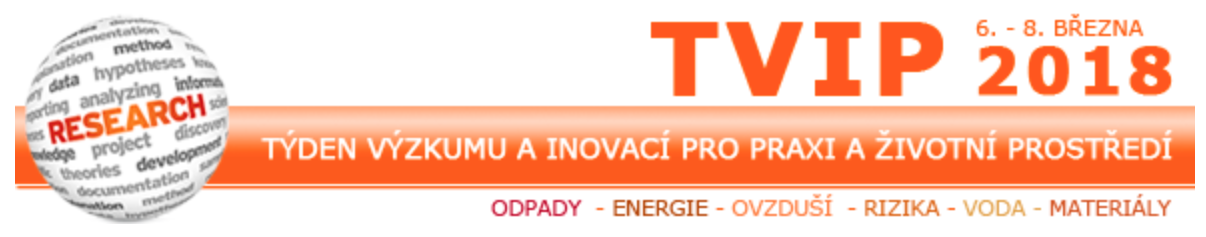 Prehľad problematických požiadaviek na kvalitu druhotného paliva z pyrolýznych technológií
Juraj MUSIL
Emília HRONCOVÁ
Juraj LADOMERSKÝ
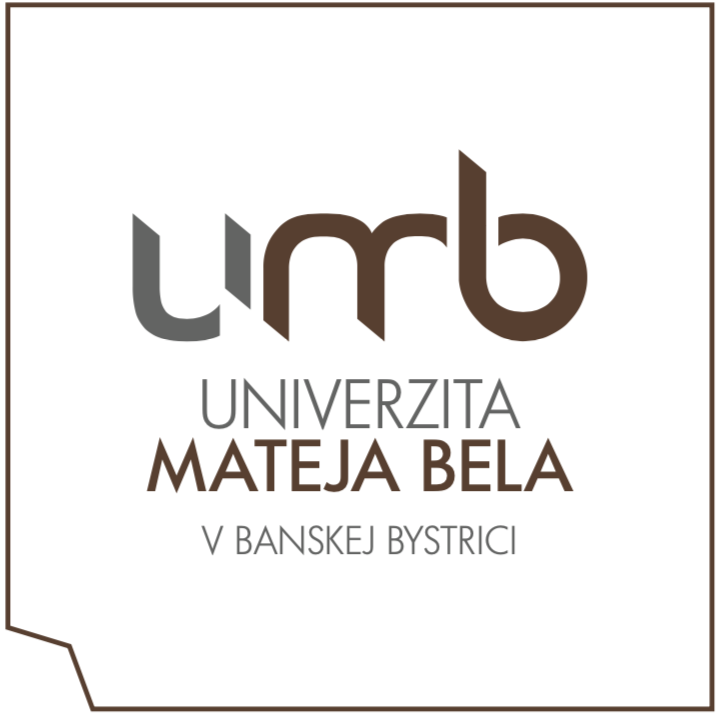 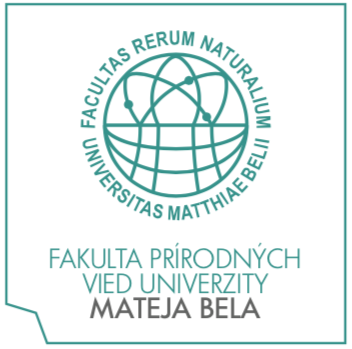 Fakulta prírodných vied
Univerzita Mateja Bela v Banskej Bystrici
Tajovského 40, 974 01 Banská Bystrica, Slovensko
 tel.:   +421 48 446 5809
 fax.:  +421 48 446 7000
 e-mail: emilia.hroncova@umb.sk
Katedra životného prostredia
Legislatívny rámec druhotných palív pre pyrolýzne technológie v rámci SR a jeho dôsledky
Vyhláška MŽP SR č. 228/2014 Z.z.
ktorou sa ustanovujú požiadavky na kvalitu palív a vedenie prevádzkovej evidencie o palivách
vstúpila do platnosti 3.11.2015
      účinnosť k 1.1.2016 a k 1.1.2017
Novela
č. 367/2015 Z.z.
... ustanovuje podrobné požiadavky na stav konca odpadu pre palivá vyrobené z odpadových materiálov ...
[Speaker Notes: 3. novembra 2015 vstúpila do platnosti novela Vyhlášky č. 228/2014 Z.z. ktorou sa ustanovujú požiadavky na kvalitu palív a vedenie prevádzkovej evidencie o palivách. Táto novela (č. 367/2015 Z.z.) nadobudla účinnosť k 1.1.2016 (niektoré ustanovenia mali účinnosť odloženú až do 1.1.2017) a okrem iného, ustanovuje podrobné požiadavky na stav konca odpadu pre palivá vyrobené z odpadových materiálov.]
Legislatívny rámec druhotných palív pre pyrolýzne technológie v rámci SR a jeho dôsledky
§ 2 písm. t)
do SR ENV legislatívy zavedený pojem 
„druhotné palivo“
vyrobené z odpadu
spĺňa požiadavky § 6b a §  9 ods. 11 písm. c)
dosiahlo stav konca odpadu 
podľa osobitného predpisu (zákon č. 79/2015 Z.z. o odpadoch) 
ďalej sa nebude považovať za odpad, 
ale za látku, zmes alebo výrobok 
a na spaľovanie druhotných palív platia požiadavky 
pre spaľovacie zariadenia
[Speaker Notes: V zmysle § 2 písm. t) novelizovanej Vyhlášky bol do slovenskej environmentálnej legislatívy zavedený pojem „druhotné palivo“. Ide o palivo vyrobené z odpadu, ktoré spĺňa požiadavky § 6b a 9 ods. 11 písm. c), dosiahlo stav konca odpadu podľa osobitného predpisu (zákon č. 79/2015 Z.z. o odpadoch) a ďalej sa nebude považovať za odpad, ale za látku, zmes alebo výrobok a na spaľovanie druhotných palív platia požiadavky pre spaľovacie zariadenia.]
Požiadavky na kvalitu kvapalných druhotných palív
[Speaker Notes: Pre dosiahnutie stavu konca odpadu pre kvapalné výstupy, ktoré pyrolýzne zariadenia v rámci SR produkujú za účelom ich komerčného umiestňovania na trh s energonosičmi, musia tieto spĺňať legislatívne stanovené požiadavky, vyjadrené ako hraničné hodnoty obsahu ZL, ktoré sú uvedené v bode č. 2, časti I, Prílohy č. 3 vyhlášky MŽP SR č. 228/2014 Z. z. (viď tab. 1).
Tabuľka 1  Požiadavky na tuhé druhotné palivá alebo kvapalné druhotné palivá (hraničné hodnoty) [1] 
V prípade ak niektorá z hodnôt ZL v kvapalnom druhotnom palive je v rozpore s požiadavkou § 6b ods. 6 písm. b) uplatňuje sa § 6b ods. 8 vyhlášky MŽP SR č. 228/2014 Z.z. v ktorom sa uvádza:
„Palivo vyrobené z odpadov, ktoré nespĺňa požiadavky podľa odsekov 1 až 6, zostáva odpadom a nesmie sa miešať s vyhovujúcim druhotným palivom. Na jeho spaľovanie platia požiadavky platné pre spaľovne odpadov alebo pre zariadenia na spoluspaľovanie odpadov.“

1) Hraničné hodnoty sú vztiahnuté k výhrevnosti vyrobeného druhotného paliva.
2) Predmetné palivo má obmedzené použitie podľa § 6 ods. 2.vyhl. 228/2014 Z.z.]
Požiadavky na kvalitu plynných druhotných palív
1) Štandardné stavové podmienky: teplota 0 ºC, tlak 101,3 kPa.
2) Ak výsledok merania je ≤ LOD, uviesť metodiku a medzu stanoviteľnosti (LOD); štandardné technické normy pre analýzu čistoty plynov pre vykurovacie plyny, technické plyny, technické normy pre analýzu ovzdušia v pracovnom prostredí alebo oprávnené metodiky pre meranie emisií podľa § 20 ods. 13 zákona o ovzduší (137/2010 Z.z.).
[Speaker Notes: Za účelom dosiahnutia stavu konca odpadu pre plynné výstupy ktoré pyrolýzne prevádzky v rámci SR štandardne využívajú ako zdroj tepla pre potreby pyrolýzneho procesu, musia tieto spĺňať legislatívne stanovené požiadavky, vyjadrené ako hraničné hodnoty obsahu znečisťujúcich látok, ktoré sú uvedené v bode č. 3, časti I, Prílohy č.3 vyhlášky MŽP SR č. 228/2014 Z. z. (viď tab. 2).
Tabuľka 2  Požiadavky v zmysle prílohy č. 3a, časť I, vyhl. 228/2014 Z.z. na plynné druhotné palivá (hraničné hodnoty) [1]

V prípade ak niektorá z hodnôt ZLv plynnom druhotnom palive je v rozpore s požiadavkou § 6b ods. 6 písm. b) uplatňuje sa §6b ods. 8 vyhlášky MŽP SR č. 228/2014 Z.z. v ktorom sa uvádza:
„Palivo vyrobené z odpadov, ktoré nespĺňa požiadavky podľa odsekov 1 až 6, zostáva odpadom a nesmie sa miešať s vyhovujúcim druhotným palivom. Na jeho spaľovanie platia požiadavky platné pre spaľovne odpadov alebo pre zariadenia na spoluspaľovanie odpadov“ [2].]
Nedefinované parametre a problematicky navrhnuté parametre
HH pre maximálne prípustné koncentrácie ZL v kvapalných druhotných palivách sú, s výnimkou síry, 
ustanovené ako medián a 80-ty percentil 
sa považuje za dodržanú ak žiadna hodnota mediánu a žiadna hodnota 80. percentilu zo série výsledkov meraní reprezentatívnych vzoriek z piatich po sebe nasledujúcich priebežne hodnotených šarží neprekročí ustanovenú hodnotu
2) Ak výsledok merania je ≤ LOD, uviesť metodiku a medzu stanoviteľnosti (LOD); štandardné technické normy pre analýzu čistoty plynov pre vykurovacie plyny, technické plyny, technické normy pre analýzu ovzdušia v pracovnom prostredí alebo oprávnené metodiky pre meranie emisií podľa § 20 ods. 13 zákona o ovzduší (137/2010 Z.z.).
[Speaker Notes: Hraničné hodnoty pre maximálne prípustné koncentrácie ZL v kvapalných druhotných palivách sú, s výnimkou síry, ustanovené ako medián a 80-ty percentil. Jedná sa o formuláciu totožnú so spôsobom akým sú hraničné hodnoty pre palivo z odpadu navrhnuté v rakúskej vyhláške č. 389/2002 o spaľovaní odpadu (Verordnung des Bundesministers für Land- und Forstwirtschaft, Umwelt und Wasserwirtschaft und des Bundesministers für Wirtschaft, Familie und Jugend über die Verbrennung von Abfällen, AVV StF. BGBl. II Nr. 389/2002), z ktorej slovenská legislatívna norma čiastočne vychádza [3]. Slovenská norma definuje hraničné hodnoty celkovo pre 9 parametrov (viď Tab.1).
Príslušné časti vyhlášky ďalej ustanovujú, že „hraničná hodnota obsahu ZL“ sa považuje za dodržanú ak žiadna hodnota mediánu a žiadna hodnota 80.percentilu zo série výsledkov meraní reprezentatívnych vzoriek z piatich po sebe nasledujúcich priebežne hodnotených šarží neprekročí ustanovenú hodnotu“ [1].
Uvedená formulácia je zmätočná z nasledujúcich dôvodov:
v prípade že sa hodnota mediánu a 80-teho percentilu vzťahujú na súbor výsledkov meraní piatich po sebe nasledujúcich priebežne hodnotených šarží, je výsledkom jedna hodnota mediánu a jedna hodnota 80-teho percentilu, pričom formulácia používa pojem medián a 80-ty percentil v množnom čísle,
v prípade, že sa hodnota mediánu a 80-teho percentilu vzťahujú na výsledok merania každej jednej šarže (len v takom prípade je možné použiť formuláciu „žiadna hodnota mediánu a 80-teho percentilu“), musí výsledok merania každej reprezentatívnej vzorky mať podobu súboru výsledkov, z ktorých je následne možné odvodiť medián a 80-ty percentil pre danú reprezentatívnu vzorku. V tomto prípade ale vyhláška nestanovuje početnosť týchto súborov (podotýkame, že špecifikácie tohto typu rovnako nedefinujú ani relevantné normy).
Zatiaľ čo parametre pre stav konca odpadu pre kvapalné druhotné palivá vyrobené z odpadu majú definované hraničné hodnoty v plnom rozsahu, tri parametre pre stav konca odpadu pre plynné druhotné palivá vyrobené z odpadu sú definované nasledovne:
Tabuľka 3  Parametre definujúce stav konca odpadu pre plynné druhotné palivá s explicitne neuvedenými hraničnými hodnotami
2) Ak výsledok merania je ≤ LOD, uviesť metodiku a medzu stanoviteľnosti (LOD); štandardné technické normy pre analýzu čistoty plynov pre vykurovacie plyny, technické plyny, technické normy pre analýzu ovzdušia v pracovnom prostredí alebo oprávnené metodiky pre meranie emisií podľa § 20 ods. 13 zákona o ovzduší (137/2010 Z.z.).
Z uvedenej formulácie nie je zrejmé či sa má za hraničnú hodnotu považovať LOD (v zmysle poznámky 2) pod tabuľkou), v prípade parametra „Iné kovy a ich zlúčeniny“ dokonca nie je ani explicitne zrejmé v akom rozsahu sa má tento parameter stanovovať (t.j. ktoré konkrétne kovy a ich zlúčeniny) rovnako ani to, či sa jedná o skupinovú formu stanovenia (a ak áno v akých skupinách).]
Prehľad jestvujúcich a pripravovaných pyrolýznych zariadení vo vzťahu k definovaným požiadavkám na DP
SR  ⇢ 	projekty, uvažujúce s využitím 
	tzv. alternatívnych termických metód a zariadení 
	(aj pyrolýzne technológie), 
	sa začali objavovať zhruba pred 10 rokmi,
	záujem o tieto technológie odvtedy významne narástol. 

SR  ⇢ 	platí, že z 32 takýchto projektov, 
	súhlasné Záverečné stanovisko z procesu EIA, 
	len 7 získalo povolenie na prevádzku 
	(skúšobnú, t.j. s časovým obmedzením alebo 
	trvalú, bez časového obmedzenia). 

	Zo 7 prevádzok sú v súčasnosti prevádzkované 
	len 4 zariadenia
[Speaker Notes: V rámci Slovenskej republiky sa projekty, uvažujúce s využitím tzv. alternatívnych termických metód a zariadení (medzi ktoré sa riadia aj pyrolýzne technológie, ktorým sa venuje tento článok), začali objavovať zhruba pred 10 rokmi, pričom záujem o tieto technológie odvtedy významne narástol. Historicky, s platnosťou pre územie celej SR platí, že z celkového počtu 32 takýchto projektov, ktoré obdržali súhlasné Záverečné stanovisko z procesu EIA, len 7 z nich získalo povolenie na prevádzku (skúšobnú, t.j. s časovým obmedzením alebo trvalú, bez časového obmedzenia). 
Z uvedených 7 prevádzok sú v súčasnosti prevádzkované len zariadenia uvedené v nasledujúcej tabuľke 4.]
Prevádzkovatelia týchto jestvujúcich zariadení majú k dispozícii dva možné módy prevádzky:
zariadenie produkuje palivo z odpadu, ktoré preukázateľne dosahuje parametre pre stav konca odpadu
zariadenie produkuje „palivo“, ktoré nedosahuje parametre pre stav konca odpadu.
použitie v spaľovacích zariadeniach rovnaké ENV požiadavky ako na použitie štandardného paliva (najmä s dôrazom na rozsah ustanovených EL aplikovaných na takéto spaľovacie zariadenie, s určitými obmedzeniami vo vzťahu k ich menovitému tepelnému príkonu)
takýto výstupný „produkt“ ostáva odpadom a na jeho následné využitie v spaľovacích zariadeniach sa vzťahujú rovnaké požiadavky ako na spaľovne odpadu.
[Speaker Notes: Berúc do úvahy požiadavky, ustanovené v citovanej Vyhláške č. 228/2014 Z.z., majú prevádzkovatelia týchto jestvujúcich zariadení k dispozícii dva možné módy prevádzky:
- zariadenie produkuje palivo z odpadu, ktoré preukázateľne dosahuje parametre pre stav konca odpadu. Na použitie takéhoto paliva v následných spaľovacích zariadeniach sa vzťahujú rovnaké environmentálne požiadavky ako na použitie štandardného paliva (najmä s dôrazom na rozsah ustanovených emisných limitov aplikovaných na takéto spaľovacie zariadenie, s určitými obmedzeniami vo vzťahu k ich menovitému tepelnému príkonu),
- zariadenie produkuje „palivo“, ktoré nedosahuje parametre pre stav konca odpadu. Takýto výstupný „produkt“ ostáva odpadom a na jeho následné využitie v spaľovacích zariadeniach sa vzťahujú rovnaké požiadavky ako na spaľovne odpadu.]
Výnimka
použitie plynnej fázy na ohrev vlastných reaktorov 
u prakticky všetkých v súčasnosti povolených pyrolýznych prevádzok,
	keďže boli uvedené do prevádzky ešte pred tým, 
	ako vstúpili do platnosti požiadavky na kvalitu druhotného paliva
	v zmysle vyhlášky č. 228/2014 Z.z.  

Súhlasy na prevádzku ZZO pre spaľovanie plynnej fázy 
ustanovenú kombináciu 
EL ⇢ pre spaľovanie „štandardného“ paliva (najčastejšie pre NOx a CO) a 
EL ⇢ pre spaľovanie odpadu (zvyšné ZL vrátane ťažkých kovov, PCDD/DF, 	HCl, HF ai), bez toho aby bola prevádzke uložená povinnosť na 	preukazovanie kvality plynnej fázy ako druhotného paliva. 
V odbornej obci momentálne prevláda názor, že až do momentu, kedy uvedené súhlasy nezmenia miestne príslušné OÚ (ako OŠS na úseku OOV) z vlastného podnetu, nevzťahuje sa na tieto prevádzky povinnosť preukazovať stav konca odpadu pre plynnú fázu (využívanú na ohrev vlastných zariadení).
[Speaker Notes: Výnimkou z tohto pravidla je použitie plynnej fázy na ohrev vlastných reaktorov u prakticky všetkých v súčasnosti povolených pyrolýznych prevádzok, keďže boli uvedené do prevádzky ešte pred tým, ako vstúpili do platnosti požiadavky na kvalitu druhotného paliva v zmysle vyhlášky č. 228/2014 Z.z.  Každá z nich má v platnom, udelenom súhlase na prevádzku zdroja znečistenia ovzdušia pre spaľovanie plynnej fázy ustanovenú kombináciu emisných limitov pre spaľovanie „štandardného“ paliva (najčastejšie pre NOx a CO) a emisných limitov pre spaľovanie odpadu (zvyšné znečisťujúce látky vrátane ťažkých kovov, PCDD/DF, HCl, HF ai), bez toho aby bola prevádzke uložená povinnosť na preukazovanie kvality plynnej fázy ako druhotného paliva. V odbornej obci momentálne prevláda názor, že až do momentu, kedy uvedené súhlasy nezmenia miestne príslušné Okresné úrady (ako orgány štátnej správy na úseku ochrany ovzdušia) z vlastného podnetu, nevzťahuje sa na tieto prevádzky povinnosť preukazovať stav konca odpadu pre plynnú fázu (využívanú na ohrev vlastných zariadení). Z uvedeného dôvodu žiadne jestvujúce a prevádzkované pyrolýzne zariadenie zatiaľ v praxi nepreukazovalo splnenie hraničných hodnôt pre kvalitu plynného druhotného paliva z odpadu.]
Odlišná situácia 
nové pripravované technológie na báze alternatívnych termických metód
povinné preukázať súlad kvapalnej aj plynnej zložky s požiadavkami vyhlášky 
preukázanie tohto súladu v čo najväčšom možnom rozsahu sa vyžaduje už v štádiu EIA, 
	teda pred tým ako sú predmetné zariadenia povolené 	a uvedené do prevádzky. 
	Preukázanie plnenia týchto požiadaviek v štádiu EIA sa 	vyžaduje na vhodnom referenčnom zariadení, v prípade že 	takéto existuje a je to v možnostiach navrhovateľa.
	V súčasnosti sú k dispozícii rozbory pre niektoré pripravované 	(a ešte neprevádzkované) pyrolýzne technológie v rozsahu ako 	pre kvapalnú tak aj pre plynnú zložku.
[Speaker Notes: O niečo odlišná situácia platí pre nové pripravované technológie na báze alternatívnych termických metód, pre ktoré okrem toho, že sú povinné preukázať súlad kvapalnej aj plynnej zložky s požiadavkami citovanej vyhlášky, sa navyše v súčasnosti štandardne vyžaduje preukázanie tohto súladu v čo najväčšom možnom rozsahu už v štádiu EIA, teda pred tým ako sú predmetné zariadenia povolené a uvedené do prevádzky. Preukázanie plnenia týchto požiadaviek v štádiu EIA sa vyžaduje na vhodnom referenčnom zariadení, v prípade že takéto existuje a je to v možnostiach navrhovateľa.
S prihliadnutím na túto požiadavku povoľujúcich orgánov sú teda už v súčasnosti k dispozícii rozbory pre niektoré pripravované (a ešte neprevádzkované) pyrolýzne technológie v rozsahu ako pre kvapalnú tak aj pre plynnú zložku. Prehľad navrhovaných pyrolýznych technológií, pre ktoré sú k dispozícii tieto rozbory, uvádzame nižšie:
- Leitner Technologies, s.r.o.
Spoločnosť so sídlom v Novom Meste nad Váhom vyvíja zariadenie na depolymerizáciu plastov, postavenú na pyrolýznom princípe, bez použitia katalyzátora.  Jedná sa o dvojstupňovú termálnu degradáciu bez použitia katalyzátora, s prvým stupňom operujúcim pri teplotách do 300°C a druhým stupňom v tepelnom rozmedzí 300 – 420°C [5].
- WP Tech, s.r.o.
Spoločnosť od roku 2015 prevádzkuje v obci Iža pri Komárne výskumné a testovacie zariadenie na pyrolýzu rôznych druhov odpadov s typovým označením WP. Jedná sa o dvojstupňovú katalytickú depolymerizáciu, s prvým reaktorovým stupňom operujúcim v tepelnom rozmedzí 200 – 300 °C a slúžiacim na odstránenie prchavých, predovšetkým halogénových zlúčenín]
Prehľad navrhovaných pyrolýznych technológií, pre ktoré sú k dispozícii tieto rozbory, uvádzame nižšie:
 Leitner Technologies, s.r.o.
	Spoločnosť so sídlom v Novom Meste nad Váhom vyvíja 	zariadenie na depolymerizáciu plastov, postavenú na 	pyrolýznom princípe, bez použitia katalyzátora.  
	Jedná sa o dvojstupňovú termálnu degradáciu bez použitia 	katalyzátora, s prvým stupňom operujúcim pri teplotách do 	300°C a druhým stupňom v tepelnom rozmedzí 300 – 420°C.
WP Tech, s.r.o.
Spoločnosť od roku 2015 prevádzkuje v obci Iža pri Komárne 	výskumné a testovacie zariadenie na pyrolýzu rôznych druhov 	odpadov s typovým označením WP. Jedná sa o dvojstupňovú 	katalytickú depolymerizáciu, s prvým reaktorovým stupňom 	operujúcim v tepelnom rozmedzí 200 – 300 °C a slúžiacim na 	odstránenie prchavých, predovšetkým halogénových zlúčenín.
[Speaker Notes: Prehľad navrhovaných pyrolýznych technológií, pre ktoré sú k dispozícii tieto rozbory, uvádzame nižšie:
 - Leitner Technologies, s.r.o.
Spoločnosť so sídlom v Novom Meste nad Váhom vyvíja zariadenie na depolymerizáciu plastov, postavenú na pyrolýznom princípe, bez použitia katalyzátora.  Jedná sa o dvojstupňovú termálnu degradáciu bez použitia katalyzátora, s prvým stupňom operujúcim pri teplotách do 300°C a druhým stupňom v tepelnom rozmedzí 300 – 420°C [5].
- WP Tech, s.r.o.
Spoločnosť od roku 2015 prevádzkuje v obci Iža pri Komárne výskumné a testovacie zariadenie na pyrolýzu rôznych druhov odpadov s typovým označením WP. Jedná sa o dvojstupňovú katalytickú depolymerizáciu, s prvým reaktorovým stupňom operujúcim v tepelnom rozmedzí 200 – 300 °C a slúžiacim na odstránenie prchavých, predovšetkým halogénových zlúčenín [5].]
Prehľad dostupných údajov o plnení parametrov
Kvapalné druhotné palivá
[Speaker Notes: V tabuľke 5 sú súhrnne uvedené dostupné údaje o skutočných hodnotách parametrov definujúcich stav konca odpadu pre kvapalné druhotné palivá vyrobené z odpadu pre vybrané jestvujúce pyrolýzne zariadenia v rámci SR, spolu s ich porovnaním s definovanými hraničnými hodnotami. 
Tabuľka 5  Skutočné hodnoty parametrov definujúcich stav konca odpadu kvapalných druhotných palív pre vybrané jestvujúce pyrolýzne zariadenia]
Prehľad dostupných údajov o plnení parametrov
Kvapalné druhotné palivá
[Speaker Notes: Tabuľka 6  Skutočné hodnoty parametrov definujúcich stav konca odpadu kvapalných druhotných palív pre vybrané pripravované pyrolýzne zariadenia]
Plynné druhotné palivá
[Speaker Notes: Tabuľka 7  Skutočné hodnoty parametrov definujúcich stav konca odpadu plynných druhotných palív pre vybrané pripravované pyrolýzne zariadenia]
Zhodnotenie plnenia hraničných hodnôt a zhrnutie problematicky definovaných parametrov
A. Problematické parametre pre kvapalné druhotné palivá
Z dostupných rozborov preukazujúcich mieru plnenia hraničných hodnôt kvapalných druhotných palív z odpadu sú zrejmé problémy s plnením nasledovných parametrov:
polycyklické uhľovodíky
celkový obsah síry vyjadrený ako hm. %
[Speaker Notes: Problematické parametre pre kvapalné druhotné palivá
Z dostupných rozborov preukazujúcich mieru plnenia hraničných hodnôt kvapalných druhotných palív z odpadu sú zrejmé problémy s plnením nasledovných parametrov:
polycyklické uhľovodíky
celkový obsah síry vyjadrený ako hm. %]
Zhodnotenie plnenia hraničných hodnôt a zhrnutie problematicky definovaných parametrov
A. Problematické parametre pre kvapalné druhotné palivá
PAH   (diaromáty, triaromáty a vyššie aromáty)
HH = 1,5 mg.MJ-1 (medián) a 2,5 mg.MJ-1 (80-ty percentil)

prekročené vo všetkých prípadoch

HH – pre motorovú naftu na úrovni 8 hm.% 

HH – pre kvapalné druhotné palivo vyrobené z odpadu, 	v porovnaní s obdobnou HH pre naftu ustanovené na viac 	ako 1 000 násobne prísnejšej úrovni
Testované kvapalné druhotné palivá z odpadu sú jednotlivými prevádzkovateľmi zámerne produkované a upravované takým spôsobom, aby sa svojimi vlastnosťami priblížili práve vlastnostiam motorovej nafty.
[Speaker Notes: 4.1.1  Polycyklické uhľovodíky
Parameter, ustanovujúci maximálny povolený obsah polycyklických aromatických zlúčenín (diaromáty, triaromáty a vyššie aromáty) v kvapalnom druhotnom palive. Hraničná hodnota je vyhláškou č. 228/2014 Z.z. určená na úrovni 1,5 mg.MJ-1 (medián) a 2,5 mg.MJ-1 (80-ty percentil). Odhliadnuc od problematickej definície v podobe mediánu a 80-teho percentilu (ako je o tom pojednané v kapitole 1.2.1 tohto článku), je z dostupných skutočných hodnôt tohto parametra, uvedených v tabuľke 5 zrejmé, že hraničné hodnoty sú výrazným spôsobom prekročené vo všetkých prípadoch.  
K uvedeným prekročeniam je ale potrebné poznamenať, že hraničná hodnota toho istého parametra je pre motorovú naftu ustanovená na úrovni 8 hm.% (v zmysle prílohy č. 2 vyhlášky č. 228/2014 Z.z.)
Ak prepočítame skutočné hodnoty pre druhotné palivá na hmotnostné percentá, tak aby boli porovnateľné s hraničnou hodnotou stanovenou pre motorovú naftu dostaneme nasledujúcu tabuľku 8.]
*1 uvedenú nameranú hodnotu nebolo možné prepočítať, z dôvodu neuvedenia výhrevnosti druhotného paliva v dostupnom protokole
[Speaker Notes: Tabuľka 8  Porovnanie nameraných hodnôt parametra PAH s platnou hraničnou hodnotou pre motorovú naftu

K uvedeným prekročeniam je ale potrebné poznamenať, že hraničná hodnota toho istého parametra je pre motorovú naftu ustanovená na úrovni 8 hm.% (v zmysle prílohy č. 2 vyhlášky č. 228/2014 Z.z.)
Ak prepočítame skutočné hodnoty pre druhotné palivá na hmotnostné percentá, tak aby boli porovnateľné s hraničnou hodnotou stanovenou pre motorovú naftu dostaneme nasledujúcu tabuľku 8.
Z hodnôt v tabuľke 8 je zrejmé, že hraničné hodnoty pre kvapalné druhotné palivo vyrobené z odpadu sú v porovnaní s obdobnou hraničnou hodnotou pre naftu ustanovené na viac ako 1 000 násobne prísnejšej úrovni. Z Tabuľky je tiež zrejmé, že skutočné hodnoty tohto parametra pre jednotlivé kvapalné druhotné palivá sú, s jedinou výnimkou týkajúcou sa kvapalného druhotného paliva vyrobeného z odpadových pneumatík) hlboko pod hraničnou hodnotou pre naftu.
Keďže testované kvapalné druhotné palivá z odpadu sú jednotlivými prevádzkovateľmi zámerne produkované a upravované takým spôsobom, aby sa svojimi vlastnosťami priblížili práve vlastnostiam motorovej nafty, máme za to, že takto nastavená hraničná hodnota parametra PAU nie je adekvátna a je potrebné ju, pri najbližšej novelizácii dotknutej Vyhlášky č. 228/2014 Z.z., upraviť na úroveň ktorá bude zohľadňovať skutočný charakter produkovaných kvapalných druhotných palív (hlavne ich príbuznosť s klasickými palivami na báze nafty).]
Zhodnotenie plnenia hraničných hodnôt a zhrnutie problematicky definovaných parametrov
A. Problematické parametre pre kvapalné druhotné palivá
Celkový obsah síry
HH v troch triedach 
trieda A s celkovým obsahom síry pod 0,1 hm.%
trieda B s celkovým obsahom síry od 0,1 hm.% do 1 hm. % 
trieda C s celkovým obsahom síry nad 1 hm. %

Obmedzenia vzťahujúce sa na použitie palív triedy B a C sú v plnom súlade so všeobecnými obmedzeniami pre palivá v zmysle § 6 Vyhlášky č. 228/2014 Z.z. a Vyhlášky č. 410/2012 Z.z.
[Speaker Notes: Parameter, ktorého hraničná hodnota pre kvapalné druhotné palivá z odpadu je definovaná v troch triedach (trieda A s celkovým obsahom síry pod 0,1 hm.%, trieda B s celkovým obsahom síry od 0,1 hm.% do 1 hm. % a trieda C s celkovým obsahom síry nad 1 hm. %), pričom obmedzenia vzťahujúce sa na použitie palív triedy B a C sú v plnom súlade so všeobecnými obmedzeniami pre palivá v zmysle § 6 Vyhlášky č. 228/2014 Z.z. a Vyhlášky č. 410/2012 Z.z.]
Konkrétne obmedzenia:
Trieda A – V zmysle Vyhlášky č. 410/2012 Z.z., Prílohy č.4, častí III.5.1.2, IV.4.1.2 a V.5.1.2 je možné v stacionárnych spaľovacích motoroch spaľovať len plynné palivá a kvapalné palivá s obsahom síry ≤ 0,1 % hmotnosti.
Trieda B – Pre ostatné stredne veľké a stredné spaľovacie zariadenia (iné ako plynové turbíny a piestové spaľovacie motory), platí v zmysle Vyhlášky č. 410/2012 Z.z., Prílohy č.4, častí IV.2.1.3 a V.2.1.2  obmedzenie na maximálny obsah síry  na úrovni 1 % hmotnosti.
Trieda C – HH 1 hm. % pre parameter - celkový obsah síry je v zmysle Vyhlášky č. 228/2014 Z.z. povolené prekročiť len pri ťažkom vykurovacom oleji a lodných palivách.
[Speaker Notes: Konkrétne sa jedná o nasledujúce obmedzenia:
Trieda A – V zmysle Vyhlášky č. 410/2012 Z.z., Prílohy č.4, častí III.5.1.2, IV.4.1.2 a V.5.1.2 je možné v stacionárnych spaľovacích motoroch spaľovať len plynné palivá a kvapalné palivá s obsahom síry ≤ 0,1 % hmotnosti.
Trieda B – Pre ostatné stredne veľké a stredné spaľovacie zariadenia (iné ako plynové turbíny a piestové spaľovacie motory), platí v zmysle Vyhlášky č. 410/2012 Z.z., Prílohy č.4, častí IV.2.1.3 a V.2.1.2  obmedzenie na maximálny obsah síry  na úrovni 1 % hmotnosti.
Trieda C – Hraničnú hodnota 1 hm. % pre parameter Celkový obsah síry je v zmysle Vyhlášky č. 228/2014 Z.z. povolené prekročiť len pri ťažkom vykurovacom oleji a lodných palivách [5].

Z tabuľky 5 a 6 je zrejmé, že z hľadiska plnenia ustanovenej hraničnej hodnoty sú problematické najmä pyrolýzne zariadenia využívajúce na výrobu kvapalného druhotného paliva odpadové pneumatiky a odpadovú gumu, kde je, vzhľadom na vysoký obsah síry vo vstupnom materiály vysoký obsah síry v neupravenom kvapalnom produkte prirodzený. 
Vzhľadom na skutočnosť, že kvapalné druhotné palivá vyrábané v pyrolýznych zariadeniach v rámci Slovenskej republiky sú v našich podmienkach využívané prakticky výlučne na spaľovanie v kogeneračných jednotkách (t.j. piestových spaľovacích motoroch), je energetické využitie palív z výroby odpadových pneumatík a gumy, v rámci slovenského trhu, bez aplikácie vhodného spôsobu čistenia prakticky vylúčené.]
Zhodnotenie plnenia hraničných hodnôt a zhrnutie problematicky definovaných parametrov
B. Problematické parametre pre plynné druhotné palivá
plnenie parametra „Zlúčeniny Cl vyjadrené ako HCl“.
V prípade jedného identifikovaného prekročenia parametra „Zlúčeniny F vyjadrené ako HF sa s veľkou pravdepodobnosťou jednalo o kontamináciu testovacieho zariadenia predchádzajúcimi testovanými dávkami odpadov, nakoľko dotknutý testovaný vstupný materiál neobsahoval fluór v detekovateľnom množstve.
V prípade jedného identifikovaného prekročenia parametrov „celková síra“, „H2S“ a „COS“ sa zasa jedná výlučne o špecifikum testovaného nemocničného odpadu a štandardné plastové odpady pochádzajúce z komunálneho odpadu (resp. plastové odpady príbuzného pôvodu) s prekračovaním hraničných hodnôt pre uvedené parametre problém nemajú.
[Speaker Notes: Vzhľadom na skutočnosť, že prevažná väčšina jestvujúcich aj pripravovaných pyrolýznych zariadení v rámci SR spracúva alebo uvažuje so spracovaním odpadových plastov s rôznym stupňom separácie a čistoty je oprávnený predpoklad, že prítomnosť významného množstva chlóru vo vstupnom odpade bude skôr pravidlom ako výnimkou.
V nadväznosti na uvedené, ako aj vzhľadom na skutočnosť, že 
v pyrolýznom procese prechádza väčšina chlóru prítomného v plastovom odpade do plynnej fázy (prevažne v podobe HCl) [6],
chlór v plynnom druhotnom palive zvyšuje riziko výskytu znečisťujúcich látok na báze PCDD/PCDF vo vypúšťaných spalinách a prispieva k zvýšenej miere korozívneho opotrebovania používaných spaľovacích zariadení,
hraničná hodnota pre tento parameter je v duchu princípu „znečistenie na úrovni zemného plynu“ nastavená na extrémne prísnej úrovni,
je plnenie parametra „Zlúčeniny Cl vyjadrené ako HCl“ jedným z najdôležitejších problémov, ktorým pyrolýzne zariadenia na Slovensku, od platnosti legislatívy upravujúcej stav konca odpadu pre druhotné palivá čelia.
Z údajov uvedených v tabuľke 7 je zrejmé, že všetky dostupné rozbory plynného druhotného paliva vyrobeného z plastových odpadov bez výnimky výrazne prekračujú ustanovenú hraničnú hodnotu. Na zmiernenie závažnosti tejto skutočnosti je možné uviesť, že v obidvoch dostupných prípadoch sa jedná o testovacie, referenčné zariadenia, ktoré nedisponujú adekvátnym spôsobom čistenia vznikajúceho plynu, zameraným na odstraňovanie halogénových zložiek, ako aj skutočnosť, že (vzhľadom na skutočnosť, že Cl v plynnom druhotnom palive by sa mal nachádzať prakticky výlučne vo forme HCl) odstraňovanie anorganického Cl v plynnej fáze je relatívne bezproblémovou záležitosťou

4.2	Problematické parametre pre plynné druhotné palivá
Z dostupných rozborov preukazujúcich mieru plnenia hraničných hodnôt plynných druhotných palív z odpadu sú zrejmé problémy prakticky len s plnením parametra „Zlúčeniny Cl vyjadrené ako HCl“.
V prípade jedného identifikovaného prekročenia parametra „Zlúčeniny F vyjadrené ako HF sa s veľkou pravdepodobnosťou jednalo o kontamináciu testovacieho zariadenia predchádzajúcimi testovanými dávkami odpadov, nakoľko dotknutý testovaný vstupný materiál neobsahoval fluór v detekovateľnom množstve.
V prípade jedného identifikovaného prekročenia parametrov „celková síra“, „H2S“ a „COS“ sa zasa jedná výlučne o špecifikum testovaného nemocničného odpadu a štandardné plastové odpady pochádzajúce z komunálneho odpadu (resp. plastové odpady príbuzného pôvodu) s prekračovaním hraničných hodnôt pre uvedené parametre problém nemajú.]
Záver
Medzi kľúčové požiadavky a nedoriešené ENV  problémy patrí práve povinnosť preukázať dosiahnutie stavu konca odpadu pre produkované plynné a kvapalné druhotné palivá. Výsadné postavenie týchto požiadaviek v rámci všetkých ENV požiadaviek a obmedzení vyplýva najmä z nasledovných skutočností:
jedná sa o podrobne zadefinované, konkrétne požiadavky vzťahujúce sa na každé ATT zariadenie (so zohľadnením výnimiek uvedených vyššie) automaticky, bez potreby možnosti subjektívneho výkladu a aplikácie ako je to pri zväčša strategických obmedzeniach ustanovených v legislatívnom rámci odpadového hospodárstva,
plnenie resp. neplnenie požiadaviek má priamy vplyv na intenzitu negatívneho environmentálneho vplyvu jednotlivých ATT zariadení,
[Speaker Notes: Aj napriek skutočnosti, že súčasná „oficiálna“ línia Slovenskej environmentálnej politiky na úseku odpadového hospodárstva podporuje akékoľvek projekty na energetické zhodnocovanie odpadov len veľmi opatrne, ostáva energetické zhodnocovanie odpadov neoddeliteľnou a významnou súčasťou akéhokoľvek trvalo udržateľného a ekonomicky zmysluplného systému odpadového hospodárstva. V situácii, keď akékoľvek projekty energetického zhodnocovania odpadov v tzv. „klasických spaľovniach“ (ako pravdepodobne environmentálne aj ekonomicky najúčinnejších spôsobov energetického zhodnotenia odpadu) sú v podmienkach Slovenskej republiky prakticky nepriechodné, je oprávnené považovať projekty na báze alternatívnych termických metód úpravy odpady (a teda aj projekty na báze pyrolýznych procesov) za potenciálne zaujímavú a významnú súčasť hierarchie odpadového hospodárstva. S ohľadom na registrované environmentálne aj technické problémy jestvujúcich prevádzok tohto typu je ale uvedený potenciál možné naplniť len pod podmienkou, že zariadenia jestvujúce, ako aj pripravované zariadenia novej generácie sa dokážu úspešne vysporiadať s najdôležitejšími environmentálnymi problémami, ktorým v súčasnosti čelia.]
Záver
požiadavky sú svojou povahou prepojené na inherentné technologické schopnosti jednotlivých ATT technológií a plnia tak čiastočne aj funkciu indikátorov ich celkovej technickej kvality a dlhodobej udržateľnosti,
v nadväznosti na predchádzajúci bod, neplnenie týchto požiadaviek implikuje potrebu výrazných technologických zásahov do zariadení a do navrhnutých procesov, v miere ktorá zároveň významne prispieva k celkovej kvalite výstupov konkrétnej technológie.
Záver
Následným krokom, ktorému sa chceme venovať v budúcnosti je:
návrh konkrétnych HH pre parametre, ktoré v súčasnosti platnej verzii vyhlášky č. 228/2014 Z.z. nie sú explicitne definované (pri rešpektovaní základných princípov, na ktorých boli parametre stavu konca odpadu pre druhotné palivá navrhnuté),
vyčlenenie identifikovaných prekračovaných parametrov, ktorých legislatívne ustanovená HH je nevyhovujúca a mala by (pri najbližšej novelizácii dotknutej Vyhlášky č. 228/2014 Z.z.) prejsť kritickou úpravou aj s návrhom tejto úpravy tak aby nové HH reflektovali povahu produkovaných druhotných palív,
overenie uskutočniteľnosti technologických úprav na jednotlivých pyrolýznych zariadeniach s cieľom dosiahnuť plnenie HH pre ostatné neplnené parametre identifikované v tejto práci.
[Speaker Notes: Preukázanie plnenia týchto požiadaviek pre jestvujúce ako aj pre všetky pripravované pyrolýzne technológie sa tak stáva jednou z prioritných problémov, s ktorým sa musia prevádzkovatelia jestvujúcich a dodávatelia nových technológií vysporiadať.
V tomto duchu bolo hlavným cieľom tejto práce identifikovať najproblémovejšie parametre stavu konca odpadu pre plynné a kvapalné palivá produkované pyrolýznymi technológiami v rámci SR.]
ĎAKUJEM ZA POZORNOSŤ
Univerzita Mateja Bela v Banskej Bystrici
Fakulta prírodných vied
Katedra životného prostredia
Tajovského 40, 970 41 Banská Bystrica
emilia.hroncova@umb.com
musiljuraj@gmail.com
juraj.ladomersky@umb.sk